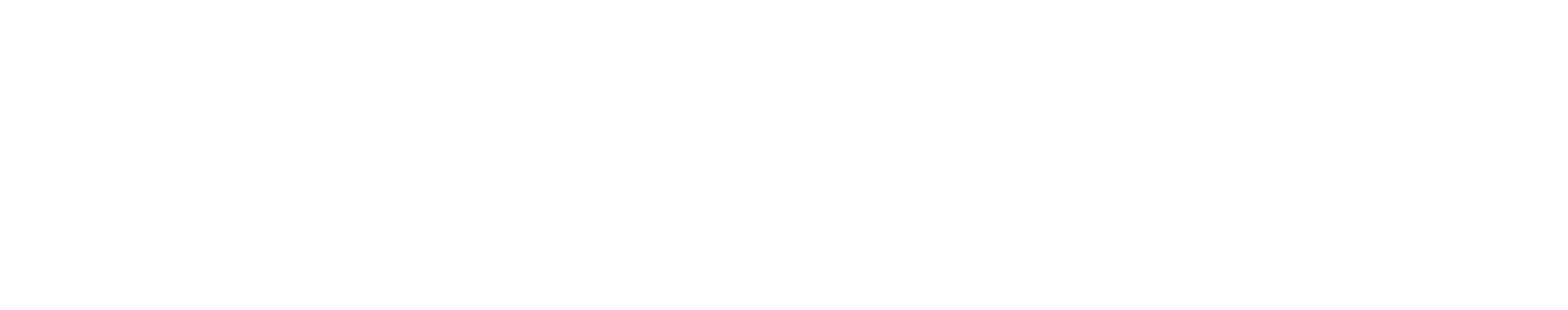 NC AHEC Overview
This slide deck can be used as an orientation tool for new staff or as a helpful resource for staff who want to learn more about other areas within NC AHEC. 

For presentations with partners, check out About NC AHEC
NC AHEC
The mission of the NC AHEC Program is to provide and support educational activities and services with a focus on primary care in rural communities and those with less access to resources to recruit, train, and retain the workforce needed to create a healthy North Carolina.
Our vision is a state where everyone in North Carolina is healthy and supported by an appropriate and well-trained health workforce that reflects the communities it serves.
3
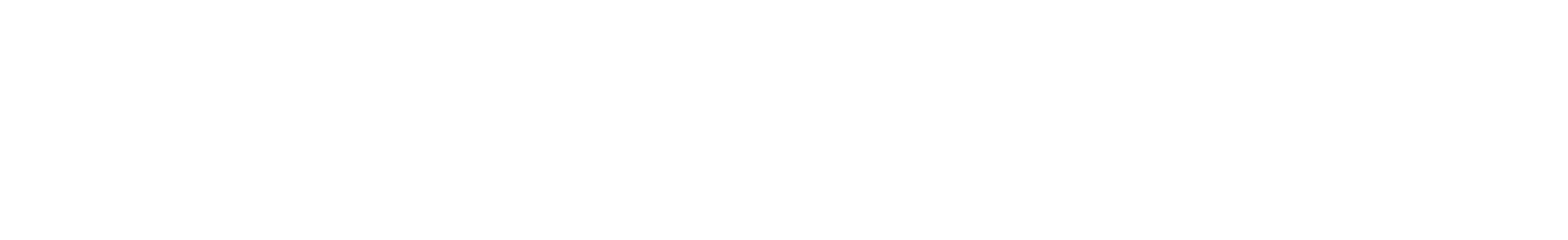 NC AHEC MAP
NC AHEC – CORE STRATEGIES
NC AHEC provides and coordinates services and support to achieve our results.
5
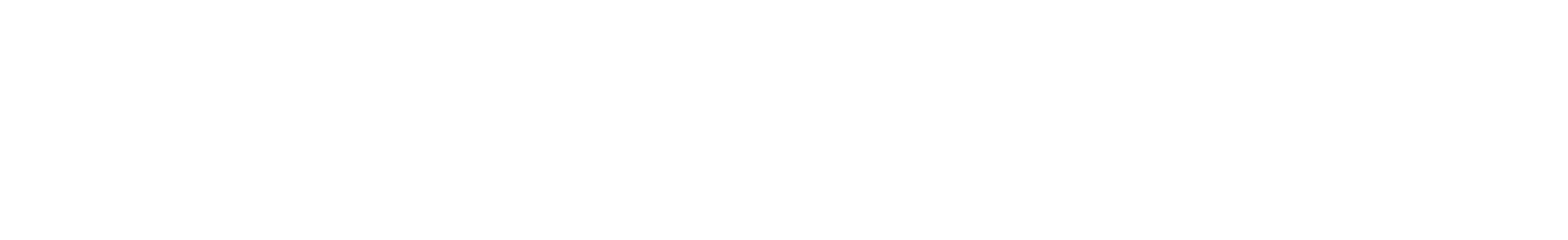 NC AHEC – ORIGINATION
NC AHEC evolved to leverage NC’s medical schools and community hospitals to respond to national and state concerns with the supply, distribution, retention, and quality of health professionals
A national focus on the health care workforce coincided with a growing effort in NC to establish statewide community training for health professionals and to reverse a trend toward shortages and uneven distribution of primary care physicians in the state’s rural areas.
Interview with Dr. Cutchin on AHEC’s History
The NC General Assembly approved and funded a plan to create a statewide network of nine AHEC regions in partnership with NC medical schools and community hospitals.
The NC AHEC Program began in 1972 with three AHEC regions under a federal AHEC contract with the UNC Chapel Hill School of Medicine.
By 1975, all nine AHECs were operational.
1970s
1974
1972
1975
There are AHECs across the country in other states- to find out more about national efforts visit NAO
6
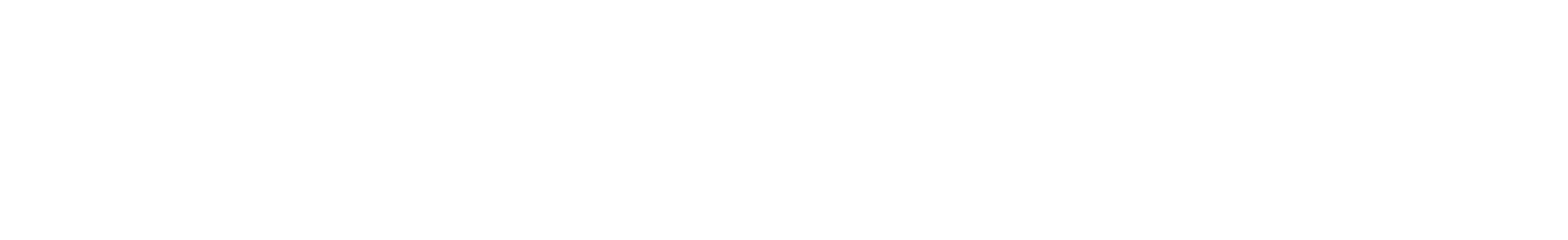 REGIONAL AHECS – GOVERNANCE & EXPENDITURES
7
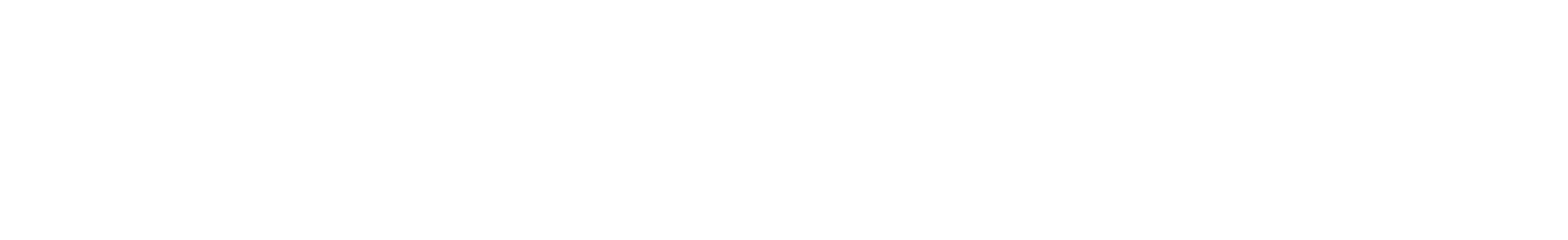 NC AHEC PROGRAM – STATE FUNDING EXPENSES, FY23
Total NC AHEC Expenditure = $48,730,103
8
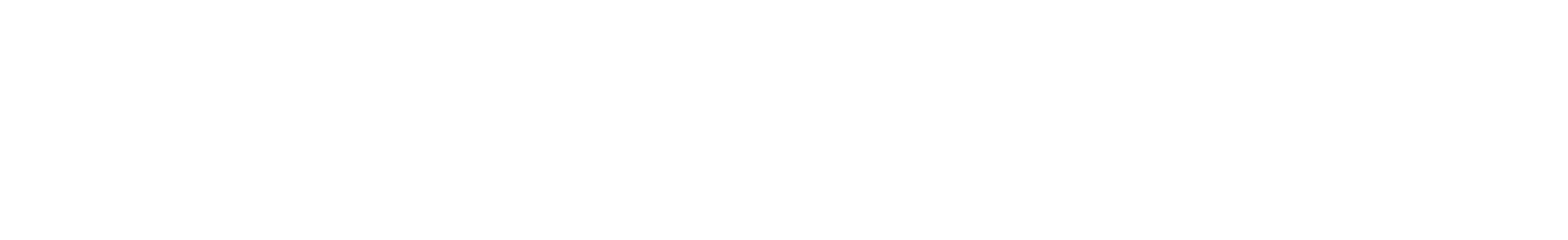 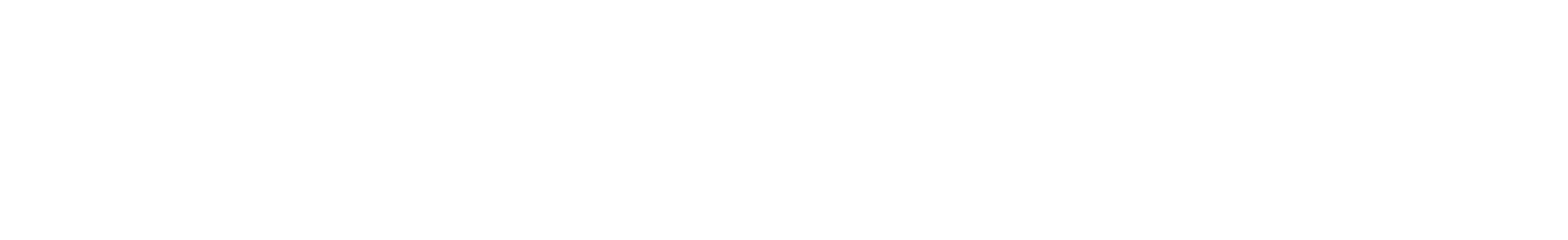 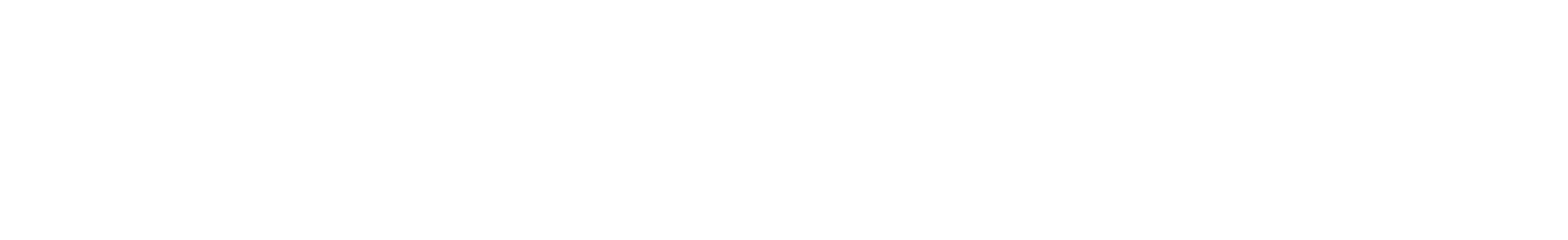 Operating More Like A System
Align finances and the work:  Unallocated funds & Budget Guidelines
Define the use of state funds:  5-year operating contract
Measure the work: Performance Measures
Improve the work:  RBA and our Strategic Plan
Define the work:  Annual Work Statement
This positions us to:
respond to opportunities 
understand gaps and opportunities for alignment and efficiency
demonstrate need for additional funding
FY23-25 
Strategic Plan
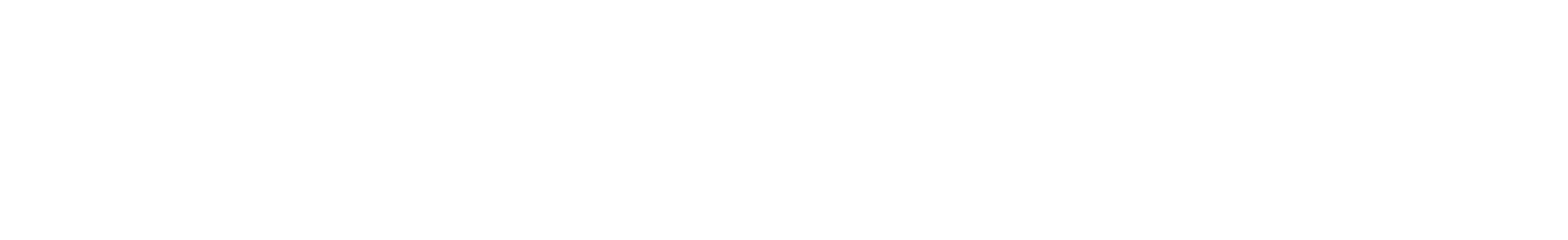 Infusing Results-Based Accountability (RBA) Concepts in NC AHEC
The NC AHEC Strategic Plan adopted Results-Based Accountability as our framework to translate strategies into program results. 
RBA teaches there are two types of accountability: population accountability and performance accountability. Being accountable for the performance of our programs is our direct responsibility. We use data and disciplined thinking to tell how much we do, how well we do it, and most importantly, if anyone is better off from the service(s) we provide.
RBA “turn the curve thinking” ensures accountability for the performance of our programs and demonstrates our contribution toward achieving the NC AHEC population result: “Everyone in North Carolina is healthy and supported by an appropriate and highly competent health workforce that reflects the communities it serves.”
Each AHEC and the Program Office have at least one certified RBA professional as their in-house resource.
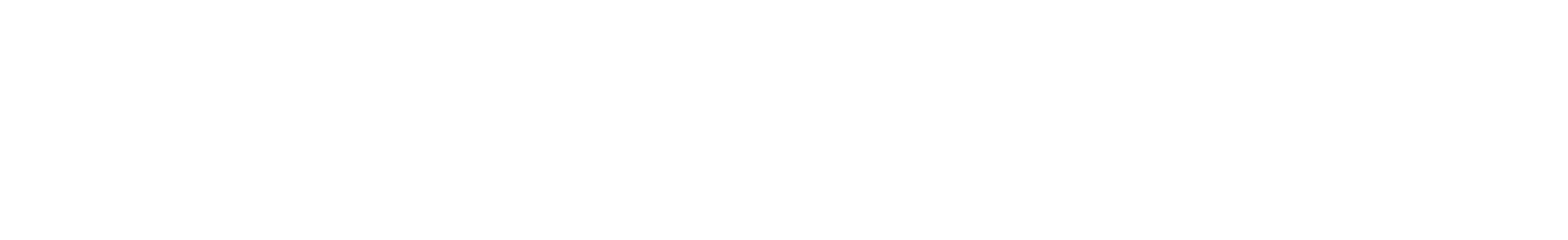 [Speaker Notes: Claire

What is RBA?

RBA is a straightforward method of measuring impact that starts with the aim in mind and works backward to the means. It is a method of thinking and doing that can be used to enhance the lives in communities, cities, counties, states, countries, and program performance.
 
RBA was developed by Mark Friedman and described in his book Trying Hard is Not Good Enough. 

RBA is being used in all 50 States and in more than a dozen countries around the world to create measurable change in people’s lives, communities, and organizations.
Give examples of who using it
Where is RBA being used in North Carolina?
	SHA -SHIP
	CHA-CHIP-SOTCH
	Strategic Plans
	Hospitals/health systems beginning to use it in their community health improvement work
	Funders]
NC AHEC – CORE SERVICE LINES
NC AHEC weaves through all sectors of health care education and workforce.
11
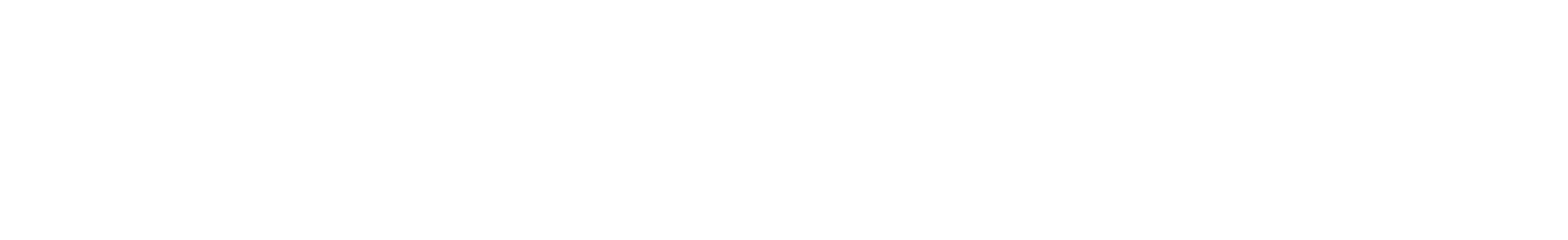 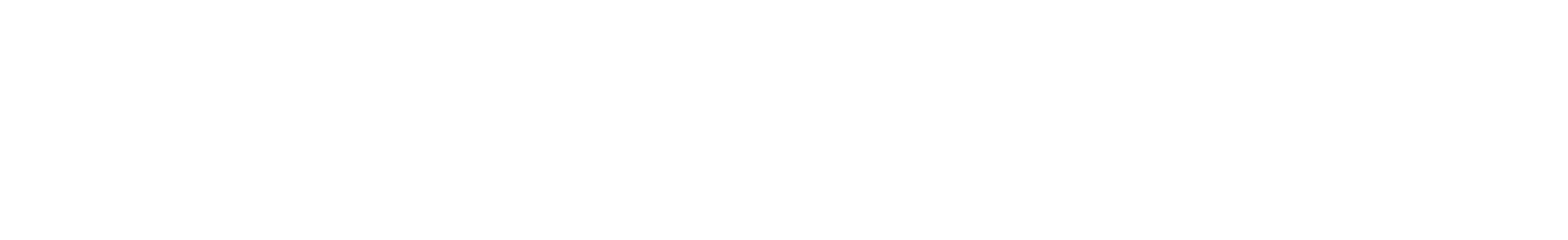 PRACTICE SUPPORT
NC AHEC works with medical practices to transform delivery of care.

Our practice support teams ensure that our state’s health workforce provides high quality, cost-effective, and inclusive care to all individuals in NC, while thriving in a value-based care environment, ultimately reducing costs and improving quality of care.
Practice Support
13
NC AHEC
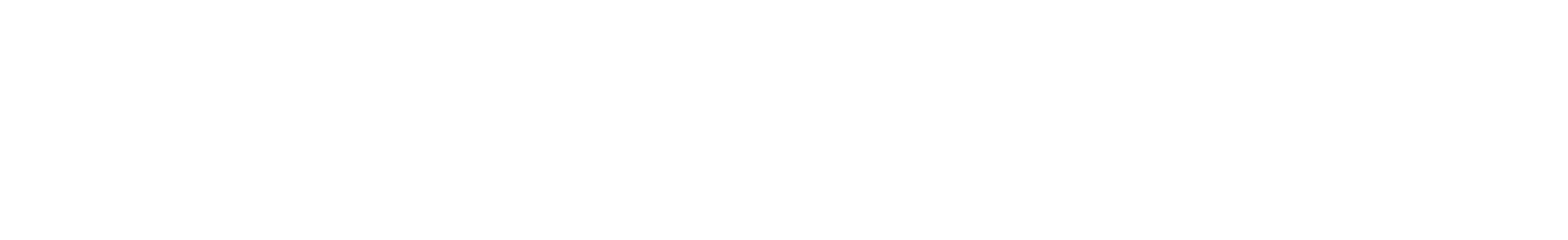 The aim is to help practices thrive with value-based care across their entire patient panel including Medicaid, Medicare and all other payors.

This service is offered at no cost via a team of 42 practice support coaches located at 9 regional AHEC centers across North Carolina.  

Our coaches work 1:1 with independent primary care practices and specialists, FQHCs, rural health centers, health departments with primary care services, behavioral health providers and some health system primary care/specialist practices.
Practice Support
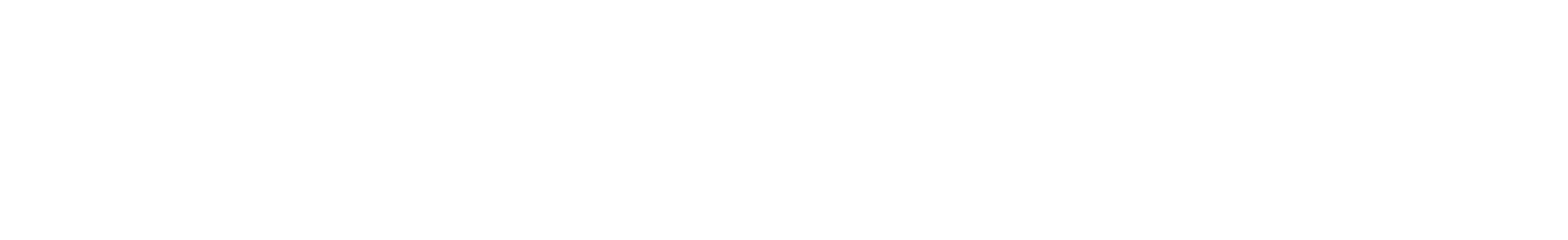 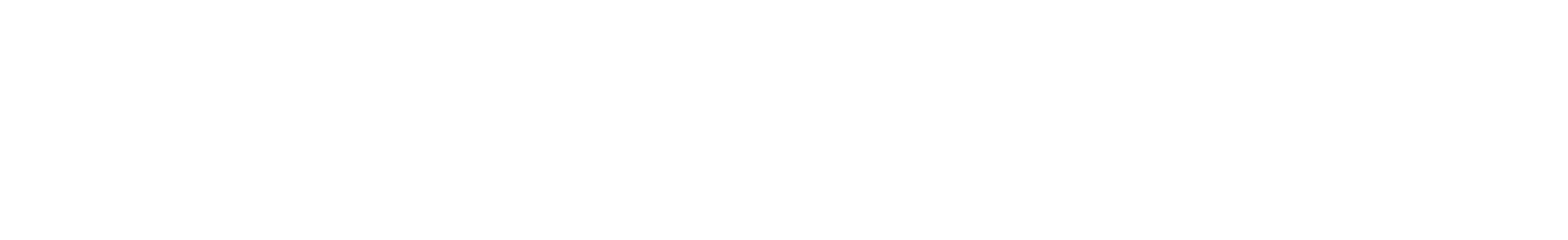 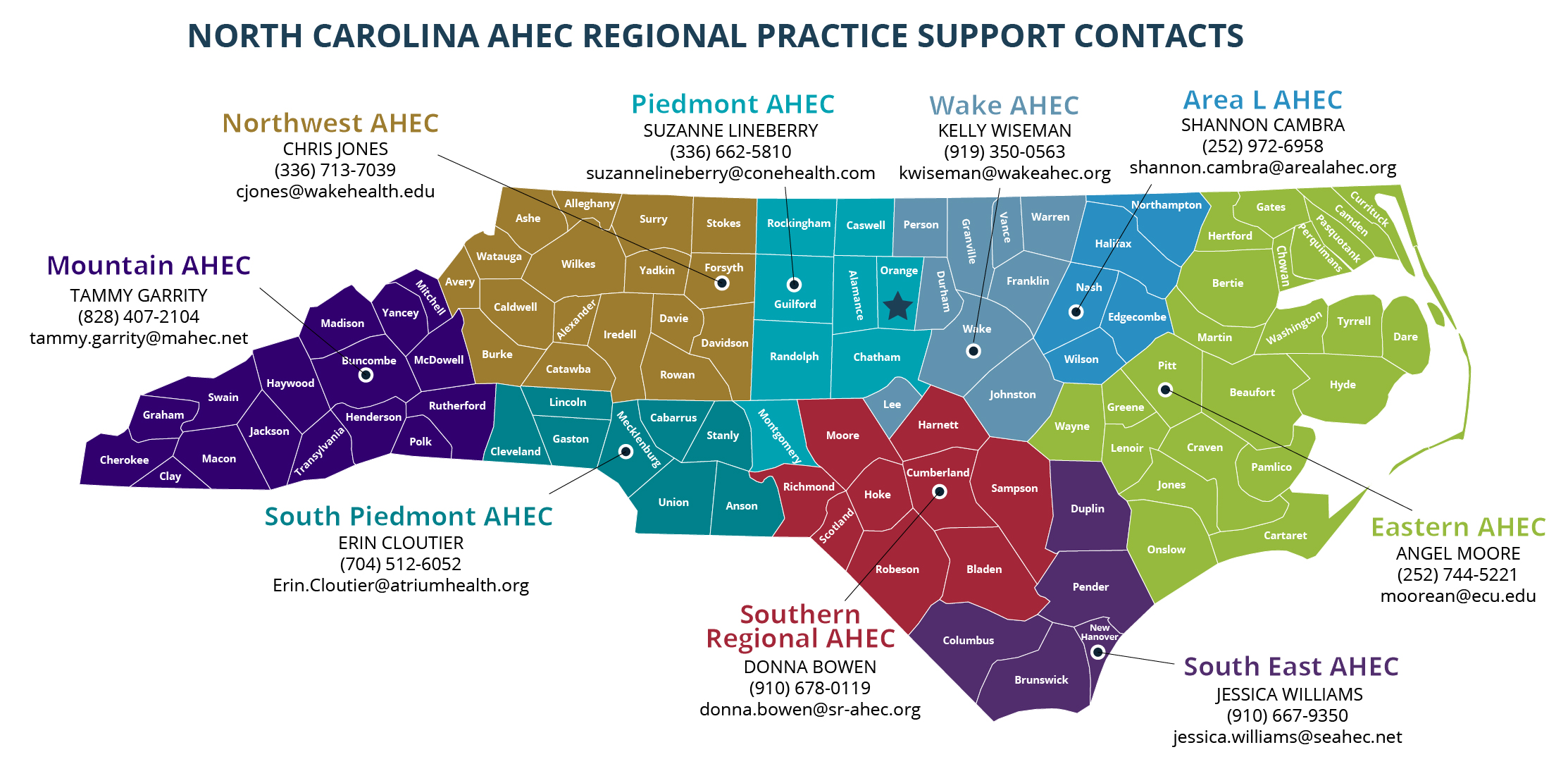 Alleghany
Gates
Northampton
Currituck
Warren
Surry
Rockingham
Stokes
Camden
Caswell	Person
Vance
Hertford
Granville
Pasquotank
Halifax
Perquimans
Watauga
Wilkes
Chowan
Forsyth
Yadkin
Orange
Franklin
Avery
Bertie
Nash
Durham
Alamance
Mitchell
Guilford
Caldwell
Yancey
Edgecombe
Davie
Tyrrell
Madison
Alexander
Washington
Iredell
Wake
Dare
Martin
Davidson
Burke
Randolph
Chatham
Wilson
McDowell
Buncombe
Pitt
Catawba
Rowan
Haywood
Hyde
Beaufort
Johnston
Swain
Lincoln
Lee
Rutherford
Greene
Graham
Henderson
Cabarrus
Harnett
Wayne
Jackson
Moore
Stanly
Montgomery
Gaston
Polk
Mecklenburg
Craven
Lenoir
Cleveland
Transylvania
Macon
Cherokee
Pamlico
Cumberland
Clay
Jones
Richmond
Sampson
Hoke
Union
Anson
Duplin
Scotland
Cartaret
Onslow
Robeson
Bladen
Pender
New  Hanover
Columbus
Brunswick
(9
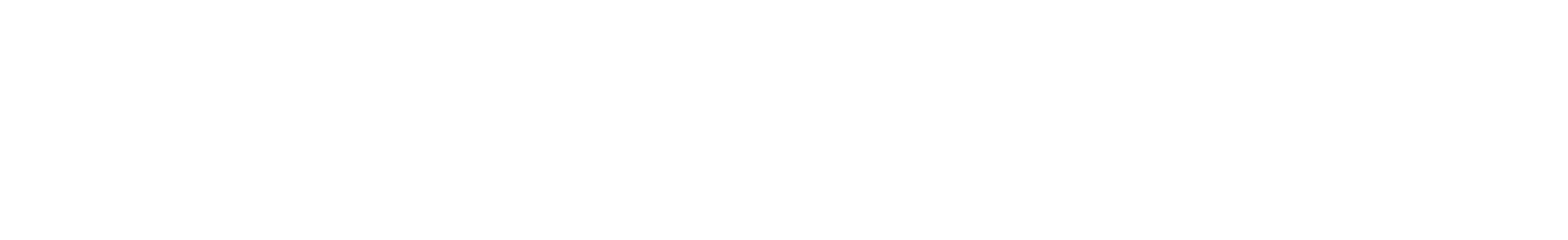 1/1
5/19/2022.v4
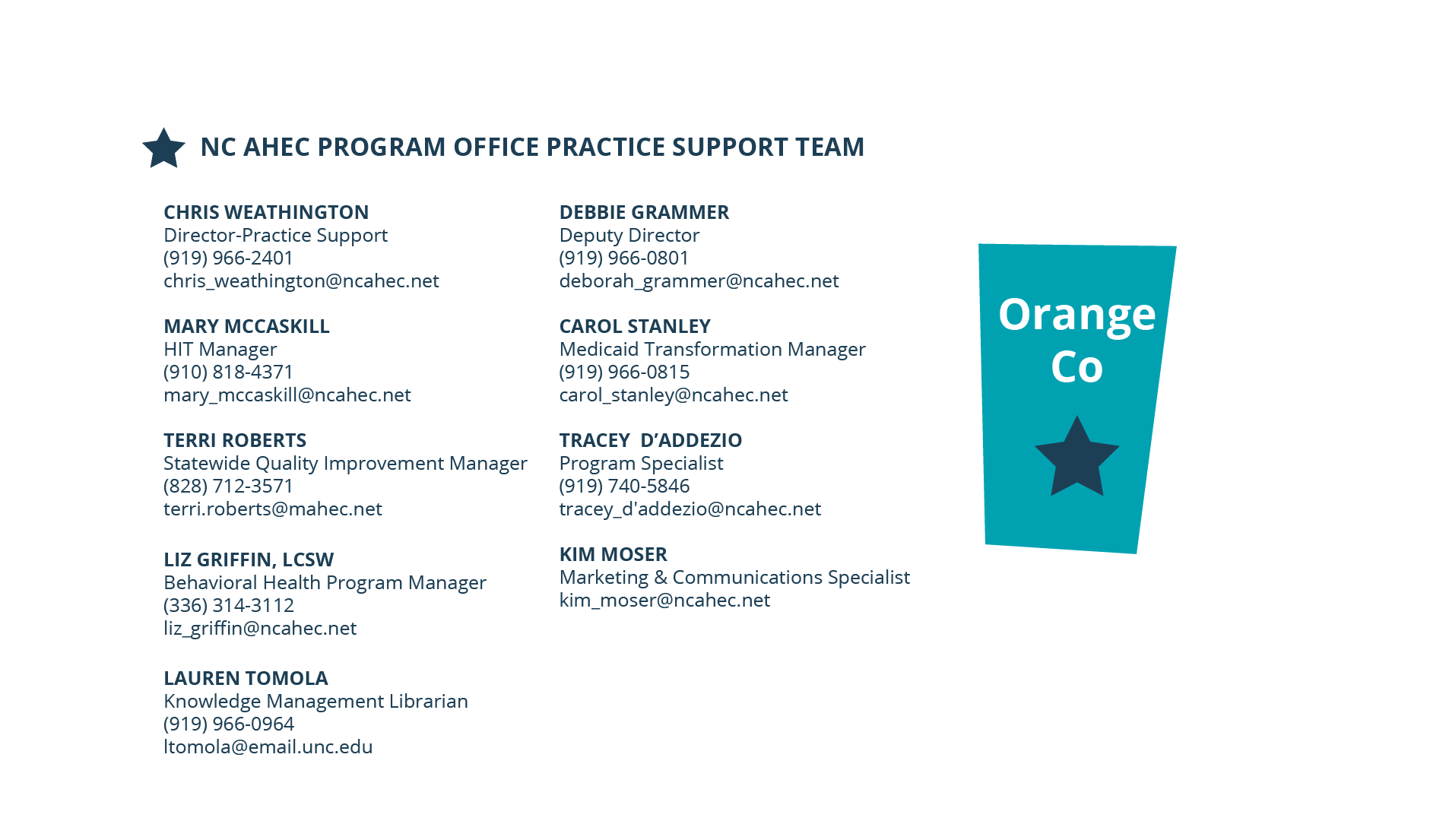 Alleghany
Gates
Northampton
Currituck
Warren
Surry
Rockingham
Stokes
Camden
Caswell	Person
Vance
Hertford
Granville
Pasquotank
Halifax
Perquimans
Watauga
Wilkes
Chowan
Forsyth
Yadkin
Orange
Franklin
Avery
Bertie
Nash
Durham
Alamance
Mitchell
Guilford
Caldwell
Yancey
Edgecombe
Davie
Tyrrell
Madison
Alexander
Washington
Iredell
Wake
Dare
Martin
Davidson
Burke
Randolph
Chatham
Wilson
McDowell
Buncombe
Pitt
Catawba
Rowan
Haywood
Hyde
Beaufort
Johnston
Swain
Lincoln
Lee
Rutherford
Greene
Graham
Henderson
Cabarrus
Harnett
Wayne
Jackson
Moore
Stanly
Montgomery
Gaston
Polk
Mecklenburg
Craven
Lenoir
Cleveland
Transylvania
Macon
Cherokee
Pamlico
Cumberland
Clay
Jones
Richmond
Sampson
Hoke
Union
Anson
Duplin
Scotland
Cartaret
Onslow
Robeson
Bladen
Pender
New  Hanover
Columbus
Brunswick
(9
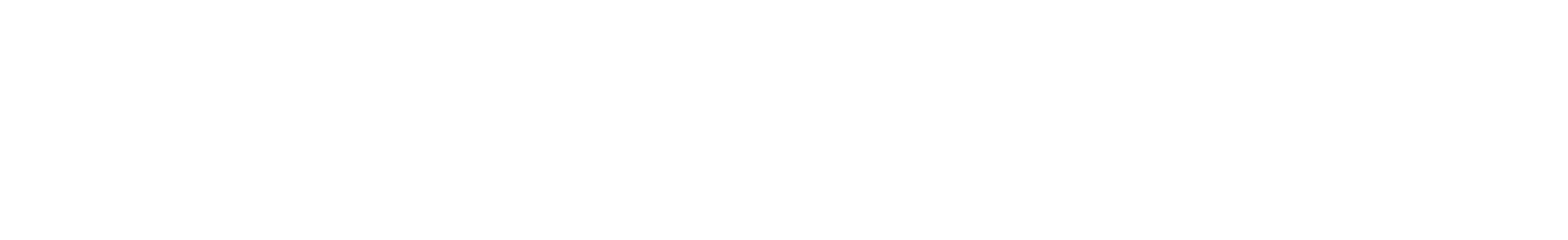 1/1
5/19/2022.v4
Practice Support Team
42 experienced and knowledgeable practice support coaches in physical and behavioral health across 9 regional teams
1 embedded health science librarian and digital library resource
Clinical Advisor- Dr. Adam Zolotor, Family Physician
Program Office with expertise in program management, fiscal and contract operations, quality improvement, Medicaid managed care, behavioral health integration, health information technology and communications
Practice Managers
Health Educators
HIT Specialists
QI Specialists
Behavioral Health Specialists
Nurses and Clinicians
17
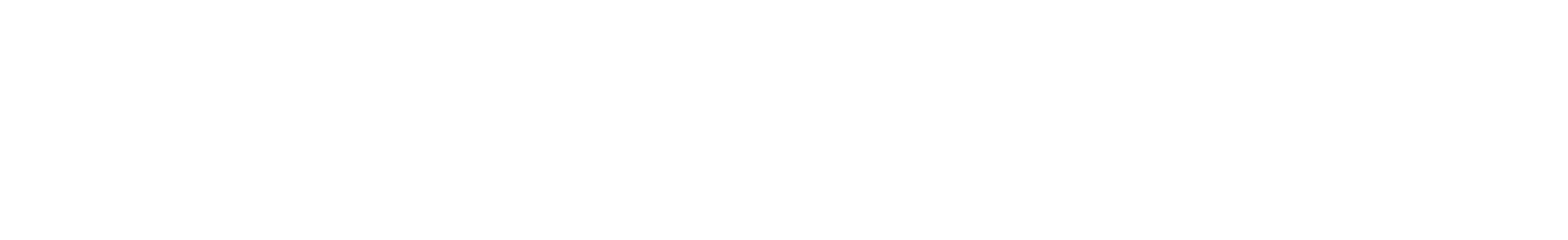 Practice SupportServices
18
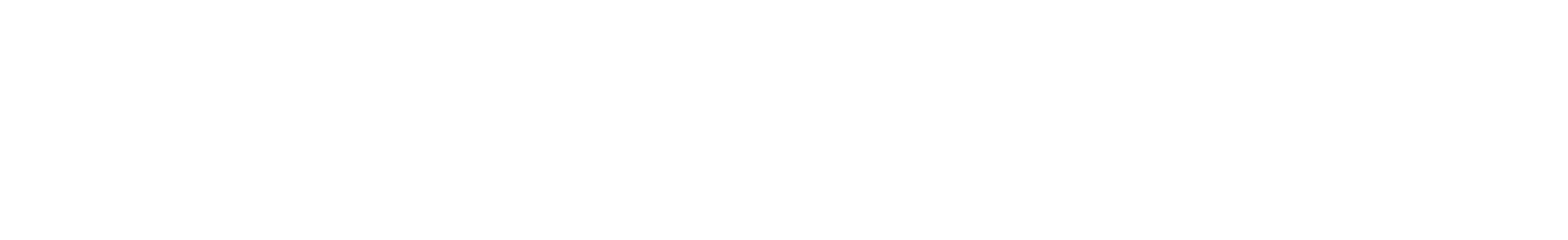 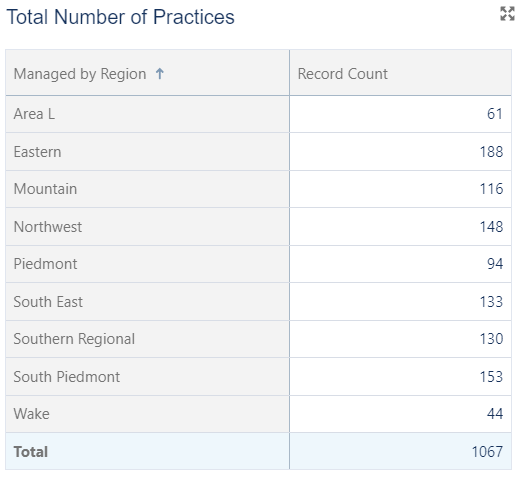 NC AHEC Practice Support Covers 1,067 Practices Serving 100 Counties
19
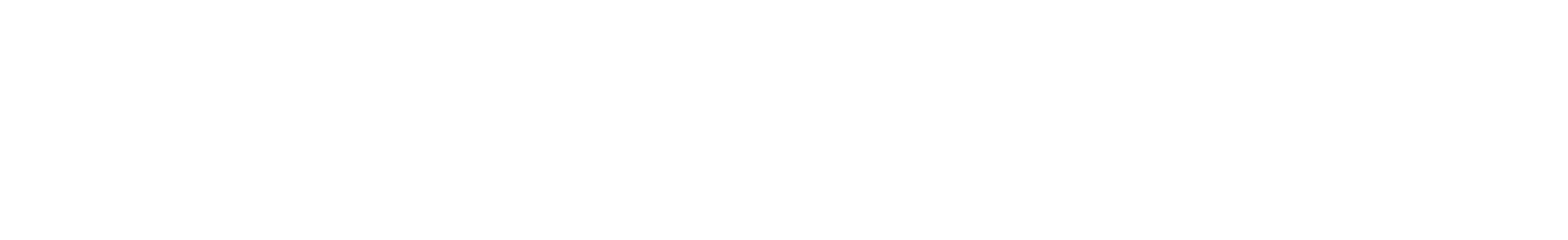 Practice Satisfaction Survey 
2022 Results
Practice Satisfaction Surveys Report Strong User Experience with AHEC Coaches
Recommend NC AHEC Practice Support?

Satisfied with Quality of Information & Assistance by NC AHEC Practice Support Coach?
99%

90%
20
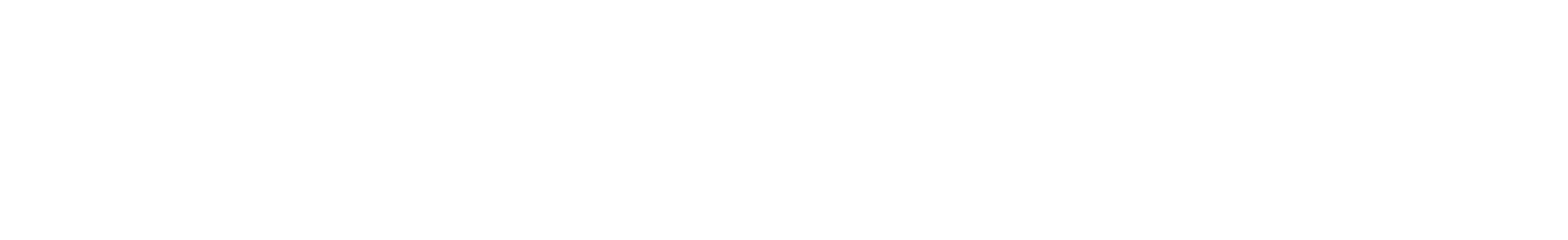 Want to Learn More?
Join the NC AHEC Staff Mailing List

Visit the NC AHEC Internal Depository